Our Purpose
Illustrate the nature of God’s presence among His people

Determine what we must do to reap the benefits of His presence
God’s Presence is...
Holy

Enlightening

Protecting and sheltering

Guiding
Reaping benefits
Establish fellowship w/God
	Acts 3:19,20

Maintain fellowship w/God
	1 Jn 1:5-10
Maintaining fellowship
Preserve holiness (1 Pet 1:15)

Remain enlightened (Psa 119:105,106)

Welcome God’s protection & 					shelter (Eph 6:10,11)

Seek God’s guidance (Prov 3:1-6)
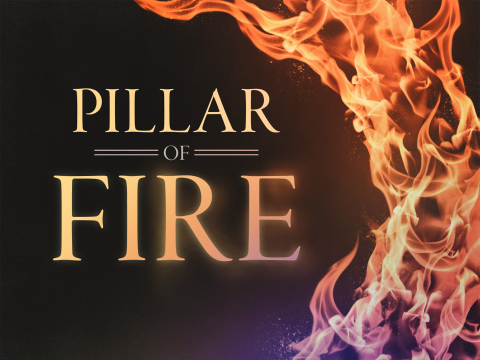 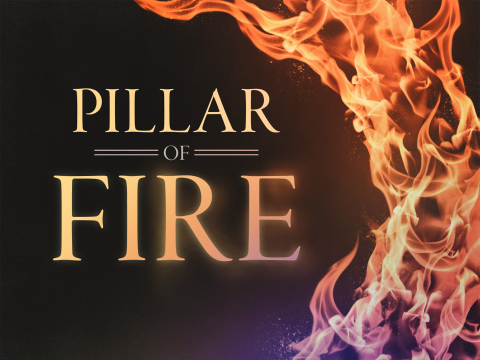 The Nature of God’s Presence Among His People

God’s presence is _______________ .


God’s presence is _______________ .


God’s presence is _____________ & ______________ .


God’s presence is _______________ .


How Can I Reap the Benefits of God’s Presence?


Establish _______________ with God (Acts 3:19,20).


Maintain _______________ with God (1 Jn 1:5-10).
The Nature of God’s Presence Among His People

God’s presence is _______________ .


God’s presence is _______________ .


God’s presence is _____________ & ______________ .


God’s presence is _______________ .


How Can I Reap the Benefits of God’s Presence?


Establish _______________ with God (Acts 3:19,20).


Maintain _______________ with God (1 Jn 1:5-10).
(over)
(over)
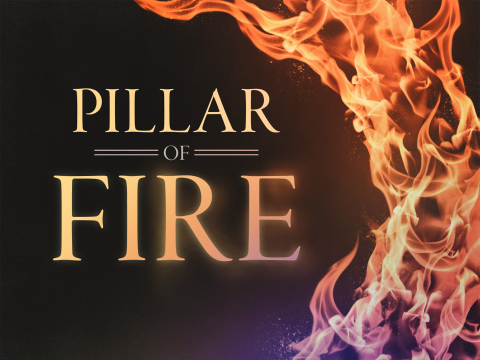 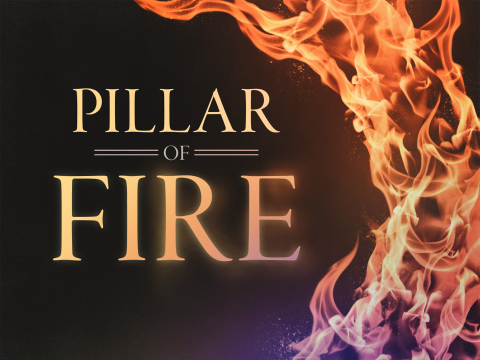 Maintaining Fellowship With God Means We Must...

Preserve _______________ (1 Pet 1:15) .


Remain _______________ (Psa 119: 105,106) .


Welcome God’s _______________ & _______________ (Eph 6:10,11) .


Seek God’s _______________ (Prov 3:1-6) .
Maintaining Fellowship With God Means We Must...

Preserve _______________ (1 Pet 1:15) .


Remain _______________ (Psa 119: 105,106) .


Welcome God’s _______________ & _______________ (Eph 6:10,11) .


Seek God’s _______________ (Prov 3:1-6) .